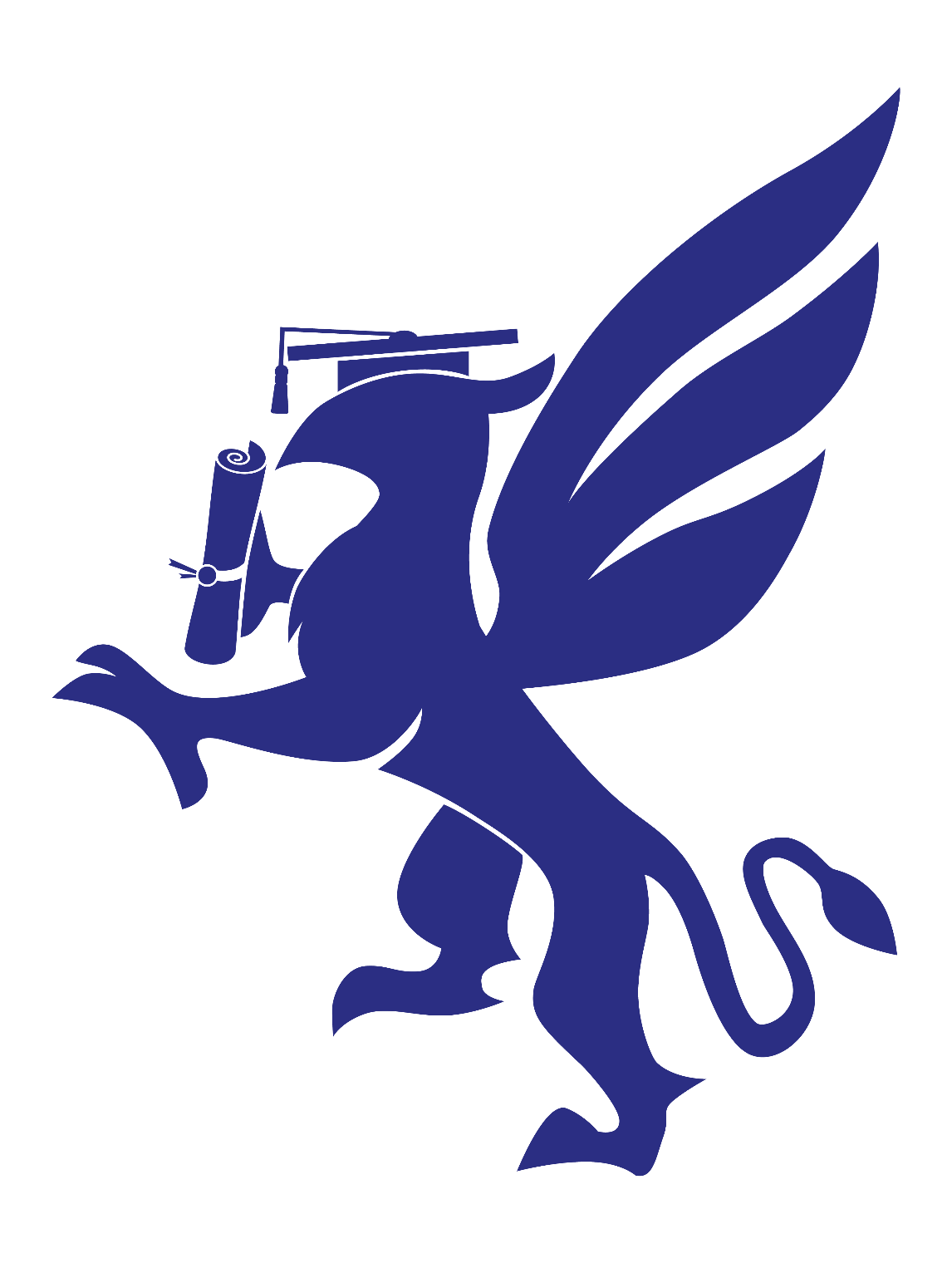 Safeguarding Briefing
Gangs and Young People
Young people may be part of a gang or merely on the edges of one.
They are more likely to:
Be victims of violence 
Be pressured into doing things like stealing, carrying or dealing drugs or carrying weapons. 
Be abused, exploited.
Be put into dangerous situations.
Being part of a gang may make someone feel part of a family so they might not want to leave. 
Leaving or attempting to leave might be scary – they might be frightened about what will happen to them, their friends or their family if they leave.
Everyone. Every lesson. Every day.
[Speaker Notes: Talent x effort = skill
Skill x effort = achievement
So what does it mean? Skill, or how good you are at something, isn't just something you're born with. Skill is the product of talent or potential in something multiplied by how much effort you put into it. 
Achievement or success is taking that skill and putting even more effort into it. 
"Without effort, your talent is nothing more than your unmet potential," Duckworth writes in her book.
When it comes to achieving something, effort is twice as important as any natural gift or talent. Here's what happens if you shift the equation around and apply the commutative property. 
(Talent x effort) x effort = achievement 
"Without effort, your skill is nothing more than what you could have done but didn't," Duckworth writes.]
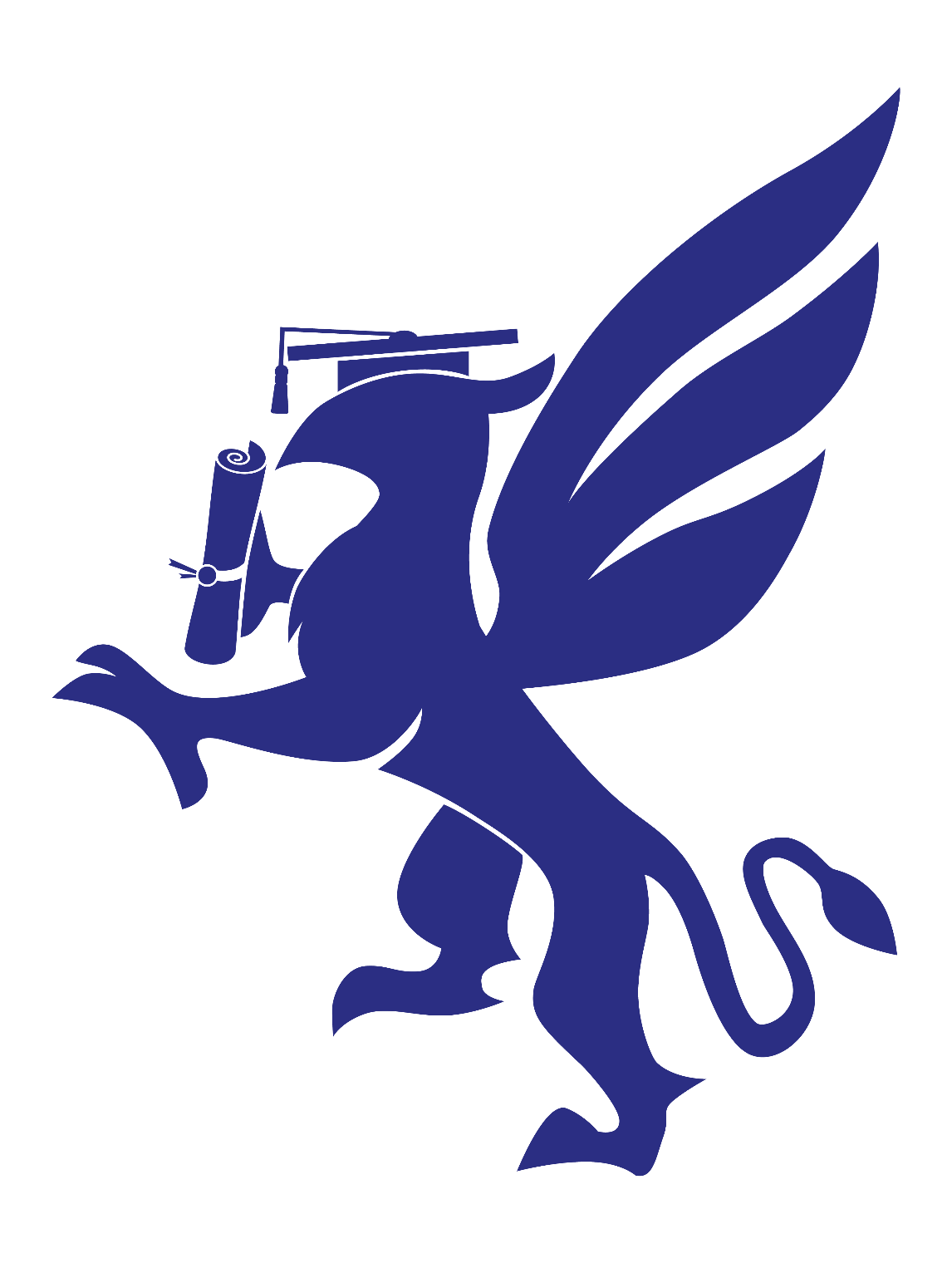 Safeguarding Briefing
Spotting Potential Gang Members
Starting to use new or unknown slang words.
A sudden change in appearance — dressing in a particular style or "uniform" similar to that of other young people they hang around with, including a particular colour.
Graffiti style "tags" on possessions, school books, walls.
Breaking off with old friends and hanging around with one group of people.
Siblings of older gang members are particularly at risk.

Gang members may deliberately act appropriately at school to “fly under the radar”
Everyone. Every lesson. Every day.
[Speaker Notes: Talent x effort = skill
Skill x effort = achievement
So what does it mean? Skill, or how good you are at something, isn't just something you're born with. Skill is the product of talent or potential in something multiplied by how much effort you put into it. 
Achievement or success is taking that skill and putting even more effort into it. 
"Without effort, your talent is nothing more than your unmet potential," Duckworth writes in her book.
When it comes to achieving something, effort is twice as important as any natural gift or talent. Here's what happens if you shift the equation around and apply the commutative property. 
(Talent x effort) x effort = achievement 
"Without effort, your skill is nothing more than what you could have done but didn't," Duckworth writes.]
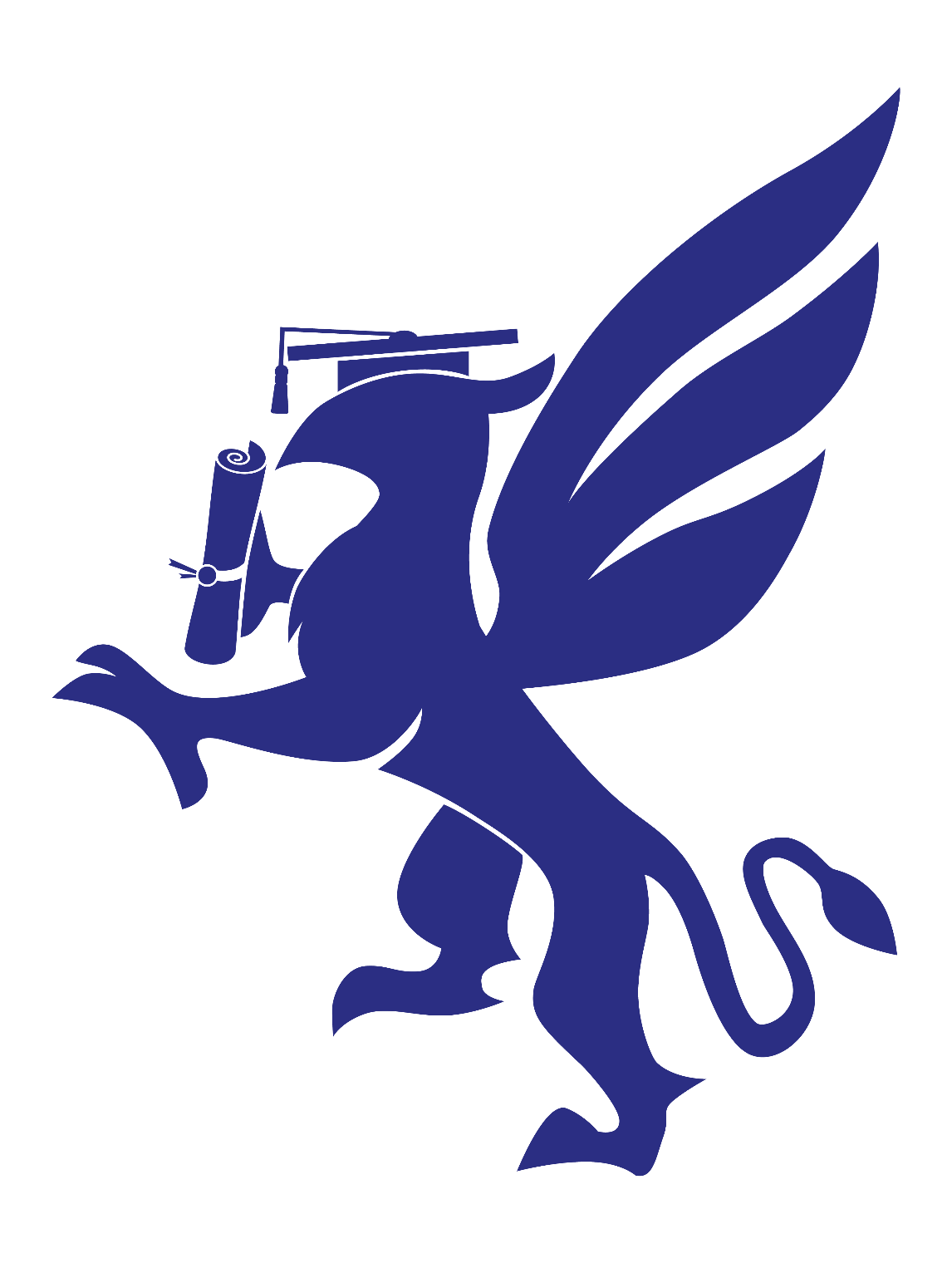 Safeguarding Briefing
What To Do If You Have Concerns
Never do nothing.
Report through My Concern.
Speak directly to the DSL or Deputy DSL.
Everyone. Every lesson. Every day.
[Speaker Notes: Talent x effort = skill
Skill x effort = achievement
So what does it mean? Skill, or how good you are at something, isn't just something you're born with. Skill is the product of talent or potential in something multiplied by how much effort you put into it. 
Achievement or success is taking that skill and putting even more effort into it. 
"Without effort, your talent is nothing more than your unmet potential," Duckworth writes in her book.
When it comes to achieving something, effort is twice as important as any natural gift or talent. Here's what happens if you shift the equation around and apply the commutative property. 
(Talent x effort) x effort = achievement 
"Without effort, your skill is nothing more than what you could have done but didn't," Duckworth writes.]